MEDIC-Endorsed Guidelines for Distribution of Naloxone to Patients at Risk of Overdose
Supplemental Material
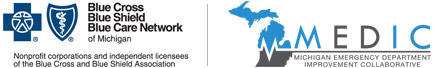 Last updated: 6/7/2023
What is MEDIC?
The Michigan Emergency Department Improvement Collaborative (MEDIC) was launched in 2015 as an emergency physician-led quality improvement Collaborative comprised of hospitals across Michigan.
MEDIC partners with emergency physicians who work together to collect and analyze data, identify best practices based on medical evidence, and improve collective performance.
Participating EDs submit data to a clinical registry maintained by the MEDIC Coordinating Center.
Support for MEDIC is provided by Blue Cross Blue Shield of Michigan and Blue Care Network within the BCBSM Value Partnerships program.
Why quality improvement for the ED care of patients with opioid use disorder?
Opioids have killed more than 1 million people since 20001
EDs are key access points to the health system
1 out of every 80 ED visits were related to opioids2
27.5% for overdose
These visits represent about $5 billion in medical care bills annually in the ED2
“Every day emergency physicians see the devastating consequences of the opioid epidemic.”3
1CDC, National Center for Health Statistics, Drug Overdose Deaths. Accessed June 2023: https://www.cdc.gov/nchs/nvss/drug-overdose-deaths.htm 
2Langabeer JR, et al. Prevalence and Charges of Opioid-Related Visits to US Emergency Departments. Drug and Alcohol Dependence, 2021;221:108568. doi: 10.1016/j.drugalcdep.2021.108568. 
3American College of Emergency Physicians, Opioid Resources. Accessed June 2023: https://www.acep.org/by-medical-focus/mental-health-and-substanc-use-disorders/opioids
What is the impact of the opioid epidemic on the state of Michigan?
>3,000 Michiganders died from an overdose in 2021
More than twice as many Michiganders died from overdose than from motor vehicles

>31,000 Michiganders experienced an ED visit for a non-fatal overdose in 2021
Michigan State Government Opioid Resources, Michigan Overdose Data to Action Dashboard. Accessed June 2023: https://www.michigan.gov/opioids/category-data
What is harm reduction and why should we implement this approach for opioids in the ED?
Harm reduction is a public health approach that aims to reduce the harms associated with a health risk behavior1
EDs can identify people at risk for overdose, intervene to reduce future harm, and remove barriers for treatment and recovery support
Naloxone, or Narcan, the opioid reversal agent, is an important harm reduction intervention for opioids
The naloxone prescribing rate (7.4%) after ED visits for nonfatal overdose was substantially lower than the epinephrine prescribing rate (48.9%) after ED visits for anaphylaxis
1Macias-Konstantopoulos W, et al. Between Emergency Department Visits: The Role of Harm Reduction Programs in Mitigating the Harms Associated With Injection Drug Use. Annals of Emergency Medicine, 2021;77(5):479-492. doi: 10.1016/j.annemergmed.2020.11.008.
2Chua K-P, et al. Naloxone and Buprenorphine Prescribing Following US Emergency Department Visits for Suspected Opioid Overdose: August 2019 to April 2021. Annals of Emergency Medicine, 2022;79(3):225-236. doi: 10.1016/j.annemergmed.2021.10.005.
Why should we implement naloxone distribution for harm reduction in the ED?
ED distribution of point-of-care naloxone is the gold standard for eliminating barriers to access to this life-saving medication
GOAL
Patients discharged from the ED after a nonfatal opioid overdose have a high short-term mortality risk1
1.1% died within 1 month, 5.5% died within 1 year
Strong correlation between ↑ availability of naloxone in a community and ↓ opioid overdose deaths2
RATIONALE
Bystanders were present in more than half of opioid overdose deaths3
With the right tools, bystanders can act to prevent overdose deaths
Naloxone may not only save your patient’s life, but their friends or community members
An endorsed best practice by the American College of Emergency Physicians4
1Weiner SG, et al. One-Year Mortality of Patients After Emergency Department Treatment for Nonfatal Opioid Overdose. Annals of Emergency Medicine, 2020;75(1):13-17. doi: 10.1016/j.annemergmed.2019.04.020.
2Wally AY, et al. Opioid Overdose Rates and Implementation of Overdose Education and Nasal Naloxone Distribution in Massachusetts: Interrupted Time Series Analysis. BMJ, 2013; 346:f174. doi: 10.1136/bmj.f174.
3Kim HS, et al. Unintentional Opioid Overdose Death Characteristics in Illinois Before and During the COVID-19 Era, 2017 to 2020. JAMA Health Forum, 2021; 2(11):e213699. doi:10.1001/jamahealthforum.2021.3699.
4American College of Emergency Physicians, Naloxone Access and Utilization for Suspected Opioid Overdoses. Accessed June 2023: https://www.acep.org/siteassets/new-pdfs/policy-statements/naloxone-access-and-utilization-for-suspected-opioid-overdoses.pdf
LITERATURE
Are ED-based point-of-care naloxone distribution programs feasible?
To standardize ED practices to consistently offer naloxone at the point-of-care for all patients at risk of future opioid overdose
GOAL
Many EDs in a variety of settings, environments, and resources in Michigan and across the US have successfully implemented naloxone distribution programs1,2,3,4
RATIONALE
1Gunn AH, et al. The Emergency Department as an Opportunity for Naloxone Distribution. Western Journal of Emergency Medicine, 2018; 19(6):1036-1042. doi: 10.5811/westjem.2018.8.38829.
2Samuels EA, et al. Adoption and Utilization of an Emergency Department Naloxone Distribution and Peer Recovery Coach Consultation Program. Academic Emergency Medicine, 2019; 26(2):160-173. doi: 10.1111/acem.13545.
3Eswaran V, et al. Take-Home Naloxone Program Implementation: Lessons Learned from Seven Chicago-Area Hospitals. Annals of Emergency Medicine, 2020; 76(3):318-327. doi: 10.1016/j.annemergmed.2020.02.013.
4Dora-Laskey A, et al. Piloting a statewide emergency department take-home naloxone program: improving the quality of care for patients at risk of opioid overdose. Academic Emergency Medicine. 2021:29(4):442-455. doi: 10.1111/acem.14435.
LITERATURE
Who in the ED should get naloxone for discharge?
GOAL
Describe the population at risk of harm from future overdose who could benefit from having naloxone
Always offer these patients take-home naloxone during their ED visit:
Opioid overdose 
Receiving or seeking treatment for opioid use disorder (OUD)
Opioid withdrawal

Strongly consider offering these patients take-home naloxone during their ED visit:
Recent loss of opioid tolerance 
Including recent release from incarceration or other controlled setting
History of prior overdose, opioid use, or OUD
Use of illegal drugs that could contain illicit synthetic opioid like fentanyl 
New or chronic prescription for opioids ​
Especially if taking higher dosages of opioids (≥50 morphine milligram equivalents (MME)/day) ​
Prescription for benzodiazepine AND opioid
Any of the below in combination with any of the above:​​
History of mental health disorder, suicide risk ​​
History of non-opioid substance use disorder (SUD) including alcohol, legal or illegal drug use
History of conditions such as chronic obstructive pulmonary disease (COPD) or obstructive sleep apnea, or reduced kidney or liver function
Age 65+ years​​
DEFINITION
LITERATURE
CDC, Fact Sheet: Emergency Department, When to Offer Naloxone to Patients in the Emergency Department. Accessed June 2023. https://www.cdc.gov/opioids/naloxone/
Why to avoid stigma for opioid harm reduction in the ED?
Talk to and educate patients using empathetic, person-first language
This change shows that a person has a problem, rather than is the problem
“I care about your safety”
“Naloxone saves lives”
“What’s your plan when you leave here?”
“Naloxone is a lifesaver, like having a fire extinguisher”
“Share with your family and friends where you keep naloxone and how to administer it”
National Institute on Drug Abuse, Words Matter: Terms to Use and Avoid When Talking About Addiction. Accessed June 2023: https://nida.nih.gov/research-topics/addiction-science/words-matter-preferred-language-talking-about-addiction
Key References
American College of Emergency Physicians, Naloxone Access and Utilization for Suspected Opioid Overdoses. Accessed June 2023: https://www.acep.org/siteassets/new-pdfs/policy-statements/naloxone-access-and-utilization-for-suspected-opioid-overdoses.pdf 
American College of Emergency Physicians, Opioid Resources. Accessed June 2023: https://www.acep.org/by-medical-focus/mental-health-and-substanc-use-disorders/opioids 
CDC, Fact Sheet: Emergency Department, When to Offer Naloxone to Patients in the Emergency Department. Accessed June 2023. https://www.cdc.gov/opioids/naloxone/ 
CDC, National Center for Health Statistics, Drug Overdose Deaths. Accessed June 2023: https://www.cdc.gov/nchs/nvss/drug-overdose-deaths.htm 
Chua K-P, et al. Naloxone and Buprenorphine Prescribing Following US Emergency Department Visits for Suspected Opioid Overdose: August 2019 to April 2021. Annals of Emergency Medicine, 2022;79(3):225-236. doi: 10.1016/j.annemergmed.2021.10.005.
Dora-Laskey A, et al. Piloting a statewide emergency department take-home naloxone program: improving the quality of care for patients at risk of opioid overdose. Academic Emergency Medicine. 2021:29(4):442-455. doi: 10.1111/acem.14435. 
Eswaran V, et al. Take-Home Naloxone Program Implementation: Lessons Learned from Seven Chicago-Area Hospitals. Annals of Emergency Medicine, 2020; 76(3):318-327. doi: 10.1016/j.annemergmed.2020.02.013.
Gunn AH, et al. The Emergency Department as an Opportunity for Naloxone Distribution. Western Journal of Emergency Medicine, 2018; 19(6):1036-1042. doi: 10.5811/westjem.2018.8.38829.
Kim HS, et al. Unintentional Opioid Overdose Death Characteristics in Illinois Before and During the COVID-19 Era, 2017 to 2020. JAMA Health Forum, 2021; 2(11):e213699. doi:10.1001/jamahealthforum.2021.3699.
Langabeer JR, et al. Prevalence and Charges of Opioid-Related Visits to US Emergency Departments. Drug and Alcohol Dependence, 2021;221:108568. doi: 10.1016/j.drugalcdep.2021.108568. 
Macias-Konstantopoulos W, et al. Between Emergency Department Visits: The Role of Harm Reduction Programs in Mitigating the Harms Associated With Injection Drug Use. Annals of Emergency Medicine, 2021;77(5):479-492. doi: 10.1016/j.annemergmed.2020.11.008.
Michigan State Government Opioid Resources, Michigan Overdose Data to Action Dashboard. Accessed June 2023: https://www.michigan.gov/opioids/category-data 
National Institute on Drug Abuse, Words Matter: Terms to Use and Avoid When Talking About Addiction. Accessed June 2023: https://nida.nih.gov/research-topics/addiction-science/words-matter-preferred-language-talking-about-addiction 
Samuels EA, et al. Adoption and Utilization of an Emergency Department Naloxone Distribution and Peer Recovery Coach Consultation Program. Academic Emergency Medicine, 2019; 26(2):160-173. doi: 10.1111/acem.13545.
Wally AY, et al. Opioid Overdose Rates and Implementation of Overdose Education and Nasal Naloxone Distribution in Massachusetts: Interrupted Time Series Analysis. BMJ, 2013; 346:f174. doi: 10.1136/bmj.f174.
Weiner SG, et al. One-Year Mortality of Patients After Emergency Department Treatment for Nonfatal Opioid Overdose. Annals of Emergency Medicine, 2020;75(1):13-17. doi: 10.1016/j.annemergmed.2019.04.020.